SUBJECT : COST ACCOUNTING(B.Com Ii  Year)ELEMENT OF COST
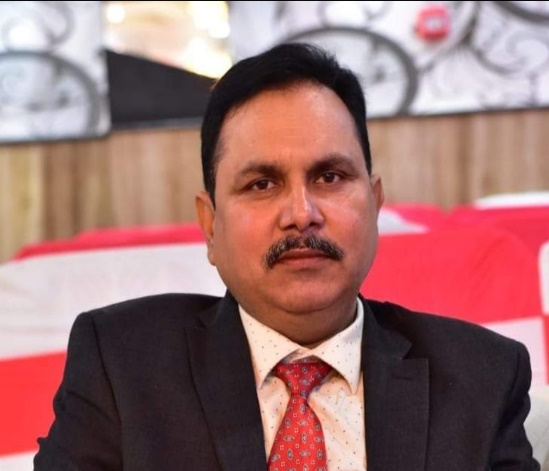 Maj. (Dr.) Pradip Kumar Pandey
Associate Professor , Department of Commerce
HCPG College Varanasi

Mob : (+91)-9793914542
Email: captainpkpandey@gmail.com
SYLLABUS :
UNIT – I

Nature and Scope of Cost Accounting, Cost Vs. Management Accounting, Elements of Cost and their Classification, Methods and Techniques, Installation of Costing System, Concept of Cost Audit.

Accounting for material: Material Control, Techniques, Pricing of material issues, Treatment of material losses.

UNIT – II

Accounting for Labour: Labour Cost Control, Procedure, Labour Turnover, Idle Time and Overtime.
Methods of Wage Payment-Time and Piece rates, Incentive Schemes.
Accounting for Overheads: Classification and Departmentalization, Absorption of Overheads, Determination of Overhead rates, Under and Over Absorption and its treatment

UNIT – III
Cost Ascertainment: Unit Costing Job Costing, Batch Costing, Contract Costing.

UNIT – IV
Operating Costing, Process Costing, Cost Records: Integral and non-Integral System; Reconcilation of Cost and Financial Accounts.
ELEMENTS OF COST

For proper control and managerial decisions, management is to be provided with necessary data to analyse and classify costs. For this purpose, the total cost is analysed by element of costs i.e.  By nature of expenses. Strictly speaking, the elements of costs are three i.e. materials, labour and other expenses
ELEMENTS OF COST
MATERIALS
LABOUR
OTHER EXPENSES
DIRECT
INDIRECT
DIRECT
INDIRECT
DIRECT
INDIRECT
OVERHEADS
PRODUCTION OR WORKS OVERHEADS
ADMINISTRATION OVERHEADS
SELLING OVERHEADS
DISTRIBUTION OVERHEADS
ELEMENTS OF COST

Direct Materials: They are those materials which can be identified in the product and can be conveniently measured and directly charged to the product. Following are normally classified as direct materials:
All raw materials
Specifically purchased materials : It is for a specific job like glue for book binding
Parts or components purchased or produced: like batteries for cars, tyres for cycles.
Primary packing materials: like cartons, cardboard etc.

Direct Labour: It is all labour expended in altering the construction, composition, confirmation or condition of the product. In general words it is the labour contributed in converting raw materials into finished goods. The following group of labour are:
Labour engaged on the actual production of the product or carrying out an operation for the process.
Labours engaged in aiding the manufacture by means of supervision, maintenance, tools setting, transportation of materials
Inspectors, analyst specially required for such production

Direct (or Chargeable) Expenses: All expenses which can be identified to a particular cost centre and hence directly charged to the centre are known as direct expenses. Example includes royalty, excise duty, packing expenses etc.

Overheads: It may be defined as the aggregate of the cost of indirect materials, indirect labour, indirect expenses including services as cannot conveniently be charged direct to specific cost units. It is further divided into following main groups :
Contd.


Manufacturing or production or work overheads: These are indirect expenses of operating the manufacturing divisions of a concern and cover all indirect expenditure by the undertaking from the receipt of the order until its completion ready for despatch either to the customer  or to the finished goods. Examples include depreciation and insurance charges on fixed assets like plant and machinery, works, building, and electric equipment and floating assets like stores, finished goods etc.

Administration overheads: These refer to cost of all activities relating to general management and administration of an organisation. These are indirect expenses incurred in the formulation of the policy, directing the organisation, controlling and managing the operations of an undertaking which is not directly to a research, development, production or selling activity or function.

Selling overheads: These are the expenses incurred of seeking to create and stimulate demand and of securing orders and compromise the cost of soliciting and recurring orders for the articles or commodities dealt in and of efforts to find and retain customer. Examples include sales office expenses, salesman’s salaries and commission.

Distribution of overheads: These are the expenses incurred in handling the product from the time it is ready for dispatch until it reaches the ultimate consumer. Distribution overheads include all expenses incurred from the time the product is completed in the works until it reaches its destination.
DIVISIONS OF COSTS ARE OBTAIBED: 








   Prime Cost = Direct materials + Direct Labour + Direct Expenses

   Works or Factory Cost = Prime Cost + Works or Factory Overheads

  Cost of Production = Works Cost + Administration Overheads

   Total Cost or Cost of Sales = Cost of Production + Selling and Distribution  Overheads
EXPENSES EXCLUDED FROM COSTS:
THANK YOU !